Toimintasuunnitelma 2024
Yhdistyksen nimi
___._____.2023
Sydänliiton toiminnan painopisteet
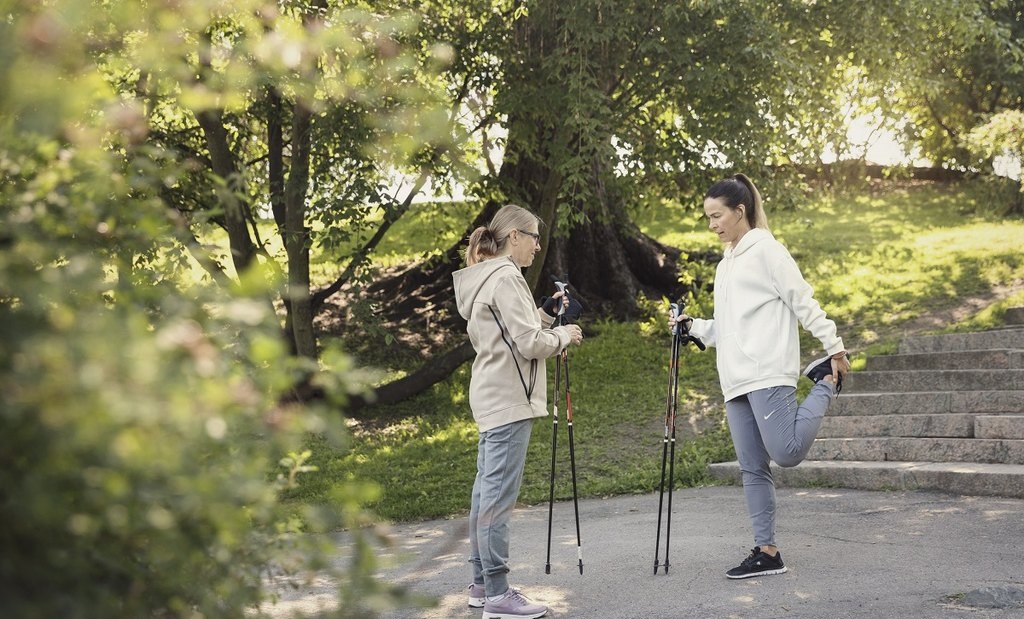 Toiminnot, tuotteet ja menetelmät kohderyhmän tarpeisiin
Vaikuttaminen 
Sydänliitonratkaisujenhyödyntämiseksi jayhteiskunnallisenkeskustelunkäynnistämiseksi
Rakenteet tukevat Sydänliiton 
  toimintojen,tuotteiden ja menetelmienkäyttöä sekävaikuttamista
Tuotteet, toiminnot ja menetelmät kohderyhmien tarpeisiin
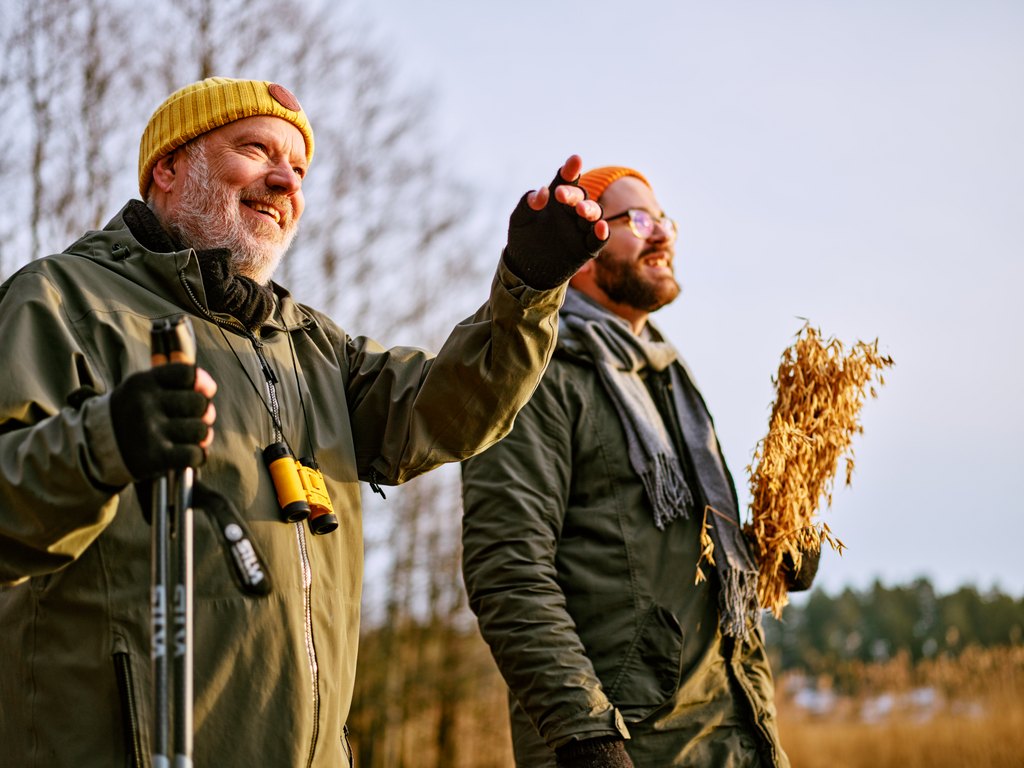 Päätavoitteesta johdetut tarkemmat alatavoitteet ja niihin liittyvät toimenpiteet kohderyhmittäin kuvattu seuraavalla neljällä sivulla.
Tuotteet, toiminnot ja menetelmät kohderyhmien tarpeisiin – lapsiperheet
Tuotteet, toiminnot ja menetelmät kohderyhmien tarpeisiin – henkilöt, joilla on sydänterveyden riskitekijä
Tuotteet ja toiminnot ja menetelmät kohderyhmien tarpeisiin – sairastuneet ja läheiset
Painopisteet ja toimenpiteet vuosi 2024
Vaikuttaminen --------
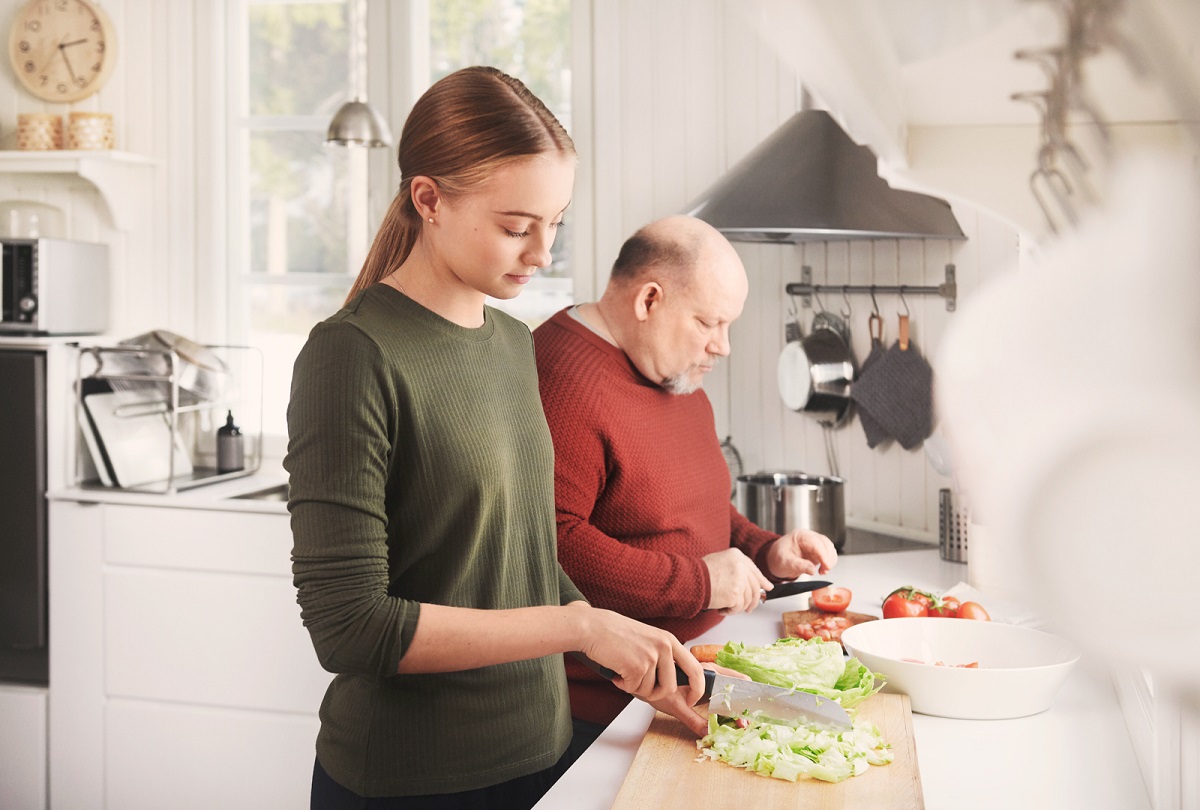 Päätavoitteesta johdetut tarkemmat alatavoitteet ja niihin liittyvät toimenpiteet kuvattu seuraavalla sivulla.
Vaikuttaminen
Rakenteet ----------
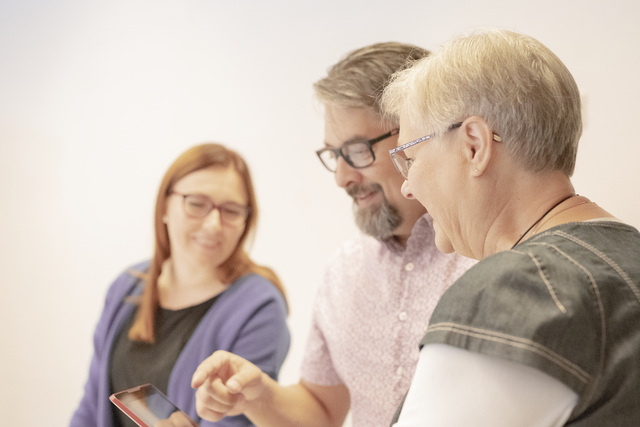 Päätavoitteesta johdetut tarkemmat alatavoitteet ja niihin liittyvät toimenpiteet on kuvattu seuraavalla kahdella sivulla
Rakenteet ja toimintamallit
Rakenteet ja toimintamallit